Figure 1.  Example of knot tying and visual maze control stimuli.
Cereb Cortex, Volume 13, Issue 9, September 2003, Pages 904–910, https://doi.org/10.1093/cercor/13.9.904
The content of this slide may be subject to copyright: please see the slide notes for details.
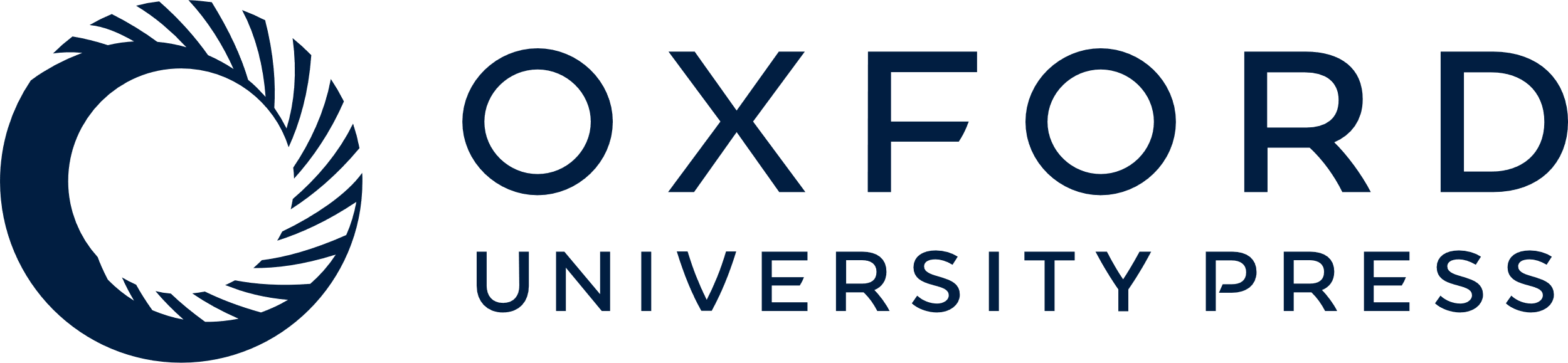 [Speaker Notes: Figure 1.  Example of knot tying and visual maze control stimuli.


Unless provided in the caption above, the following copyright applies to the content of this slide: © Oxford University Press]